- 30’’
- 20’’
- 10’’
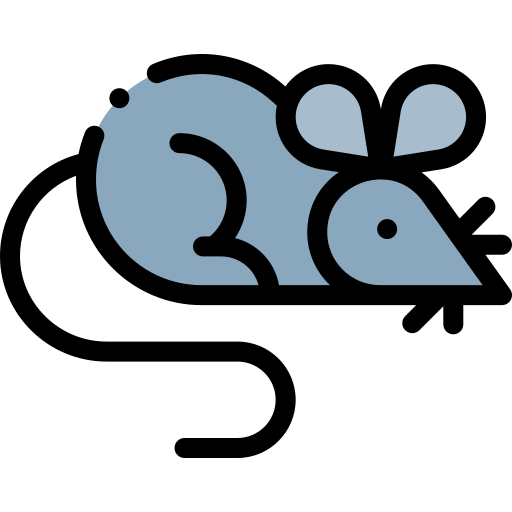 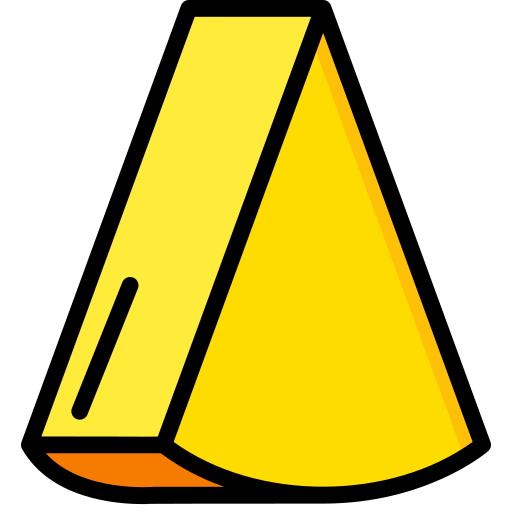 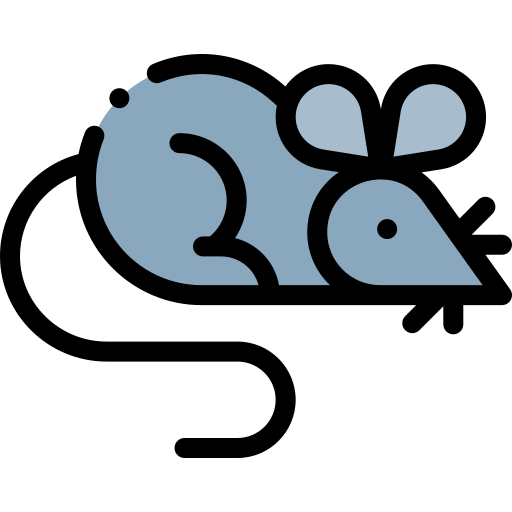